HAMP – HALO Microwave Package– Cloud Radar –
Martin Hagen , Florian Ewald, Lutz Hirsch, Heike Konow and many others
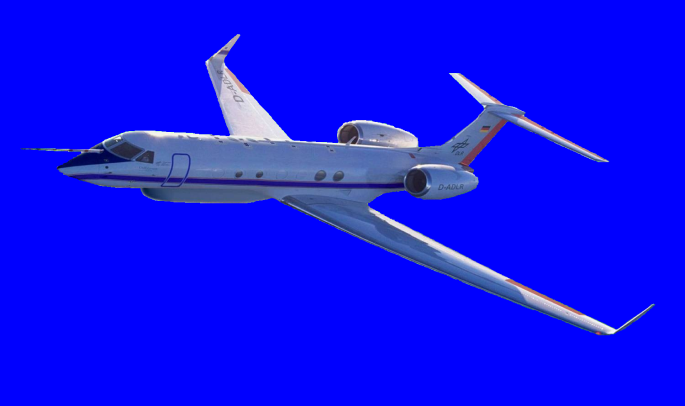 HAMP – HALO Microwave Package / NARVAL configuration
METEK MIRA-35 cloud radar
RPG microwaveradiometers
WALES  / HRSLwater vapour lidar
drop sondes
HALO-SR
specMACS
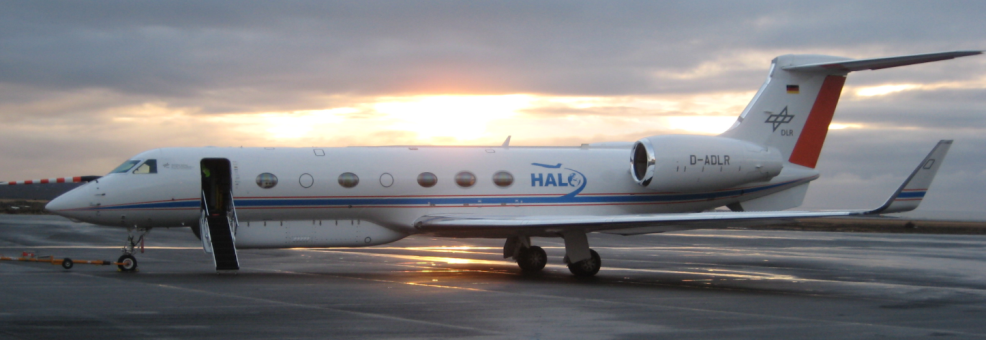 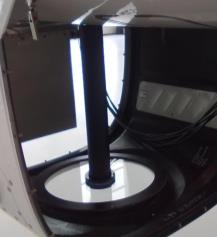 WALES /HRSL
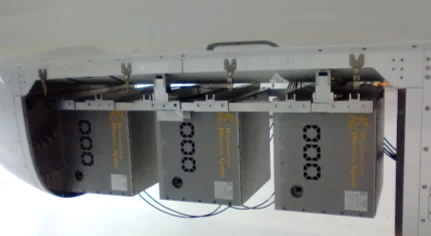 Microwave radiometer    90/119     22/58   183 GHz
Cloud radar35 GHz
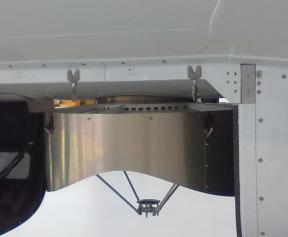 Martin Hagen, NARVAL-II Workshop Köln, 11 & 12 May 2016
2
HALO Cloud Radar
Modified MIRA-35 for aircraft use
EMC compatibility
mitigation of electromagnetic radiation in cabin or to avionics
adapted clutter fence
any technical modification requires paper work, costs, delays, …
no modifications based on NARVAL 2013/14
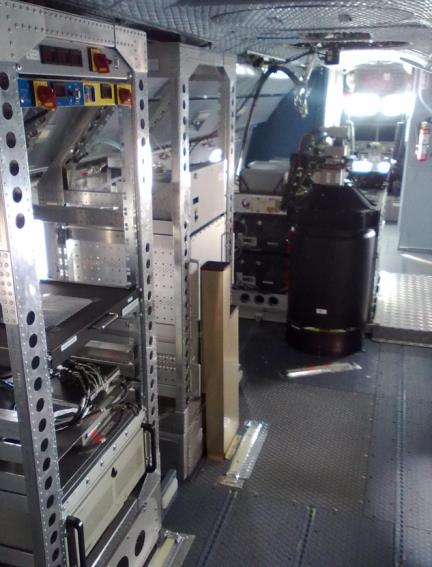 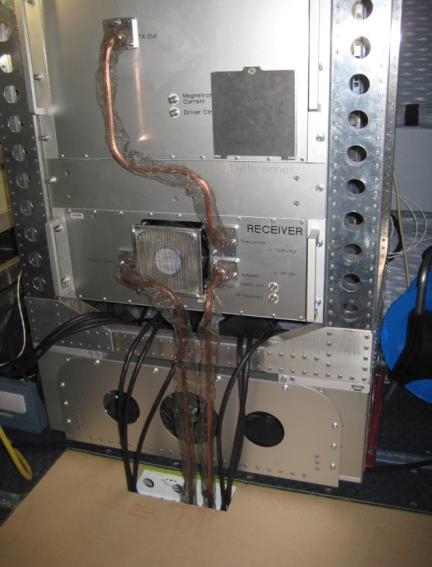 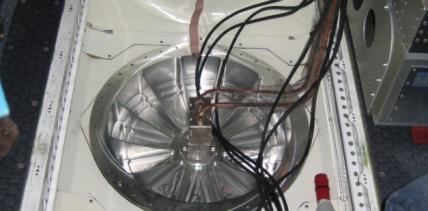 TX
dryer
displaykeyboardKVM switch
TX
WALES
RX
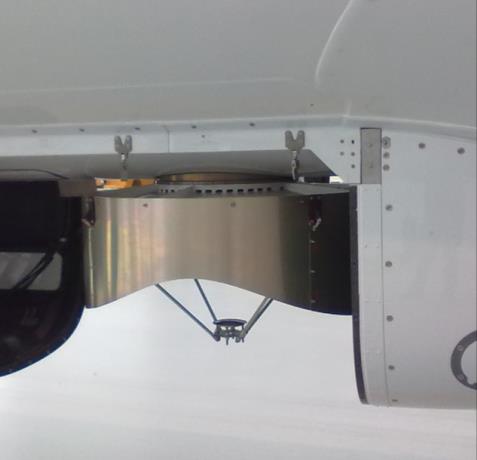 RX
3 PC’sradiometer
1 m antenna with clutter  fence
PCradar
Martin Hagen, NARVAL-II Workshop Köln, 11 & 12 May 2016
3
HALO Cloud Radar – Measured Parameters
Reflectivity Z






Doppler velocity v
Spectral Width w






Linear Depolarization ratio LDR
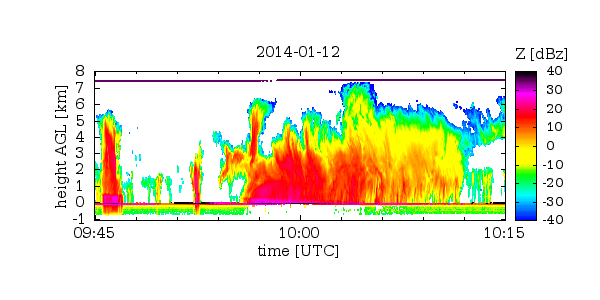 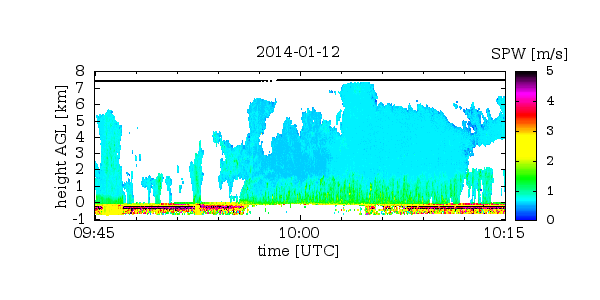 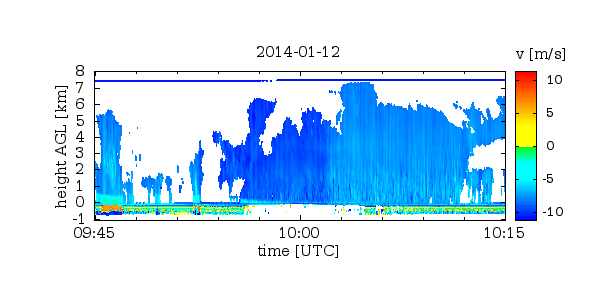 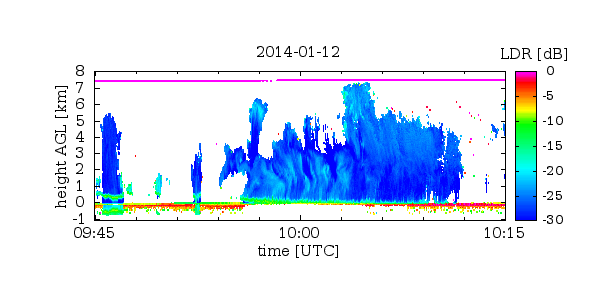 Martin Hagen, NARVAL-II Workshop Köln, 11 & 12 May 2016
4
NARVAL Next-generation Aircraft Remote Sensing for Validation Studies
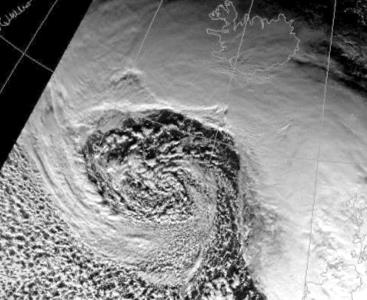 Flight 12 January 2014 out of Keflavik (Iceland)
Lidar Backscatterratio
1064 nm
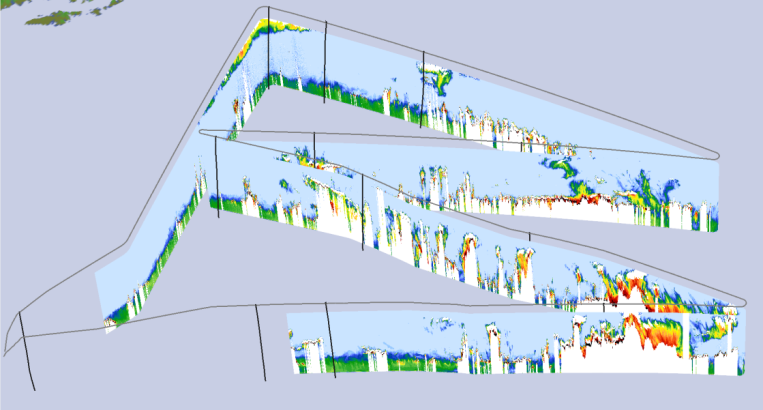 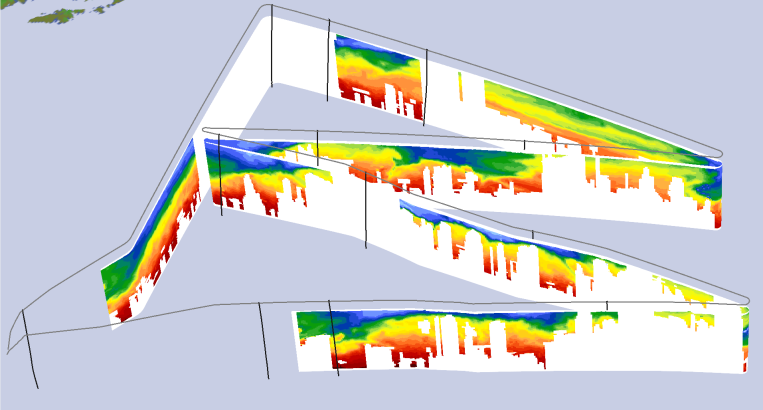 Lidar Water vapour
mixingratio
N
o
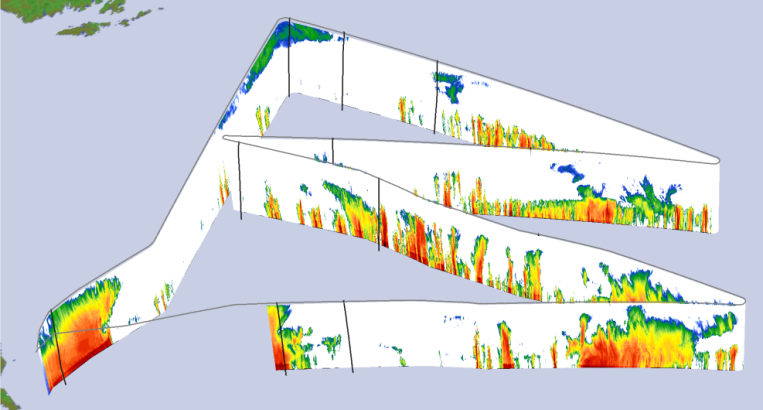 Radar Reflectivity
Martin Hagen, NARVAL-II Workshop Köln, 11 & 12 May 2016
5
Calibration Issues
Radar calibration
Manufacturer calibration for trailer version
Rearrangement for aircraft usage (avoidance of leakages)
Longer and bended wave guides (0.7 dB/m one-way)
Losses by radome plate (1.2 dB one-way)
Comparison during flights over ground-based MIRA-35, Cloudsat underpass, joint flight HALO – French Falcon (2013),or calibration using sea-scatter
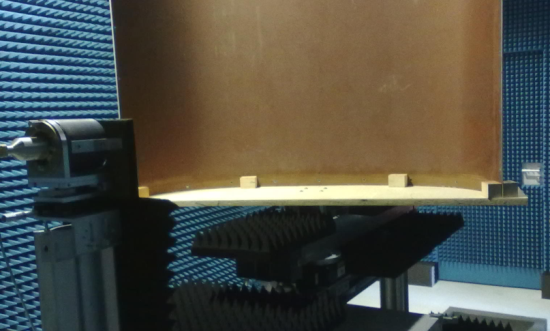 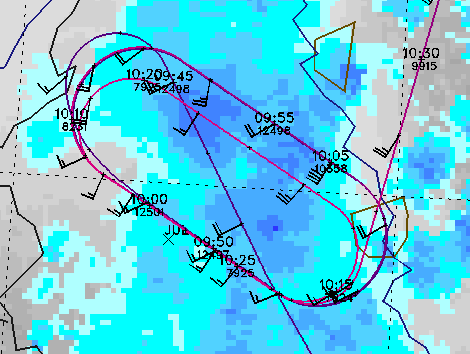 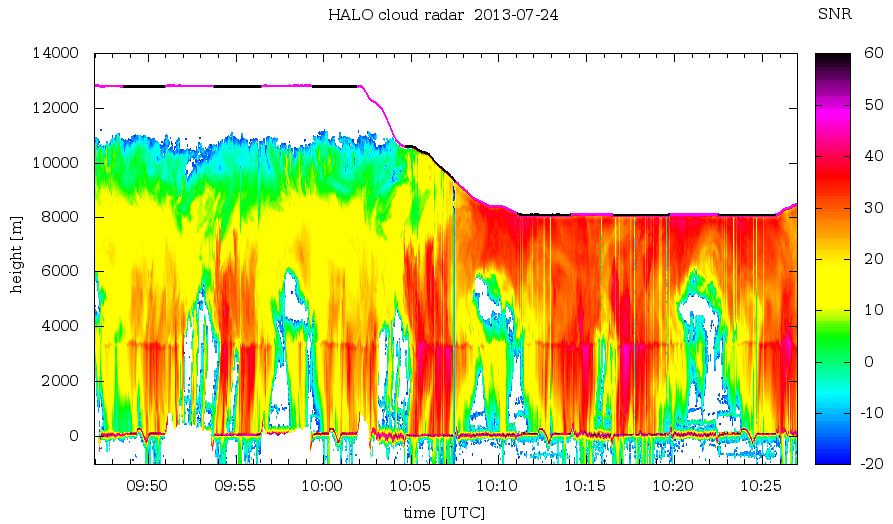 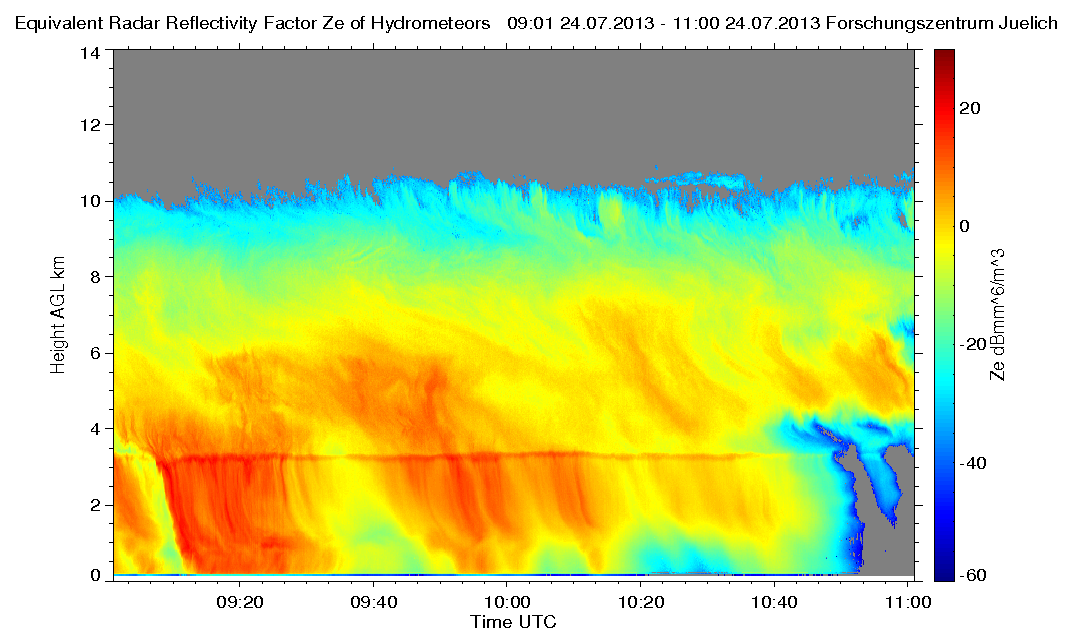 Jülich Cloud Radar
HALO Cloud Radar
Martin Hagen, NARVAL-II Workshop Köln, 11 & 12 May 2016
6
HALO Cloud Radar Challenges
Calibration
loss through radome plate 1.5 dB one-way (different estimations, measurements at one point in radome only)
intercomparison with other MIRA35, but also other radars
Sensitivity issues: boundary water clouds are 10 – 14 km awayfrom radar; broadening of spectra reduces power in spectral peak
Doppler velocity = vertical air motion + fall speed of hydrometeors
HALO aircraft motion does contaminate Doppler velocities
folding of Doppler spectra  spectral data processing
wind profile required
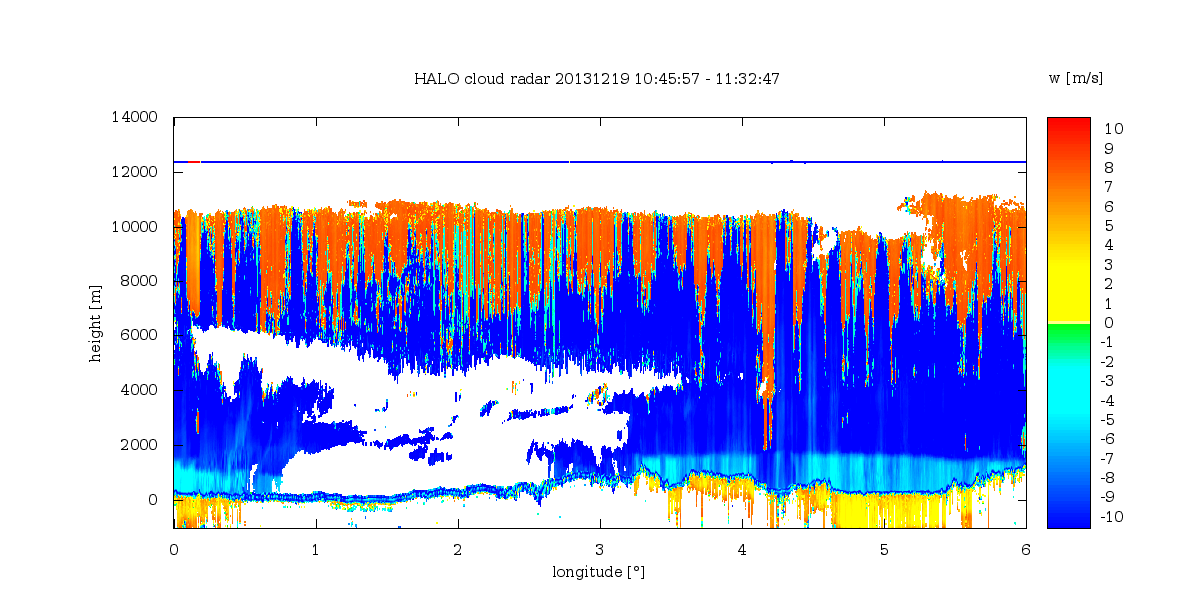 Martin Hagen, NARVAL-II Workshop Köln, 11 & 12 May 2016
7
HAMP Operational Constraints
Two operator(s) for cloud radar + radiometers 
Pre-heating before operation: 
Cloud radar: approx. 5 minutes
Radiometers: approx. 2 hours before take-off calibration (30 minutes) with liquid nitrogen before each flight
Saturation of radar receiver by sea (earth) surface minimum flight height: FL 160 (5 km)    (we don’t know the real lowest height, but we don’t want to burn the receiver)
Maximum range of radar 15 km; but ground echo preferred; forward pitch to be considered maximum flight height: FL 450 (13.7 km)
Martin Hagen, NARVAL-II Workshop Köln, 11 & 12 May 2016
8
HAMP Radar Calibration
Radar calibration:
inter-comparison with Cloudsat and GPM satellites:underpasses of satellites during research flights
NAWDEX: inter-comparison with French F20 RASTA 95 GHz cloud radar:joint underpasses of Cloudsat with French F20
NAWDEX:inter-comparison with ground-based cloud radars:overpasses over Mace Head (Ireland), Chilbolton (UK),Jülich (DE), Cabauw (NL)
dedicated calibration patterns:circles over sea with 10° bank (approx. 15 minutes per circle)preferred during one or two research flights (maybe over calm and over rough sea)
Martin Hagen, NARVAL-II Workshop Köln, 11 & 12 May 2016
9